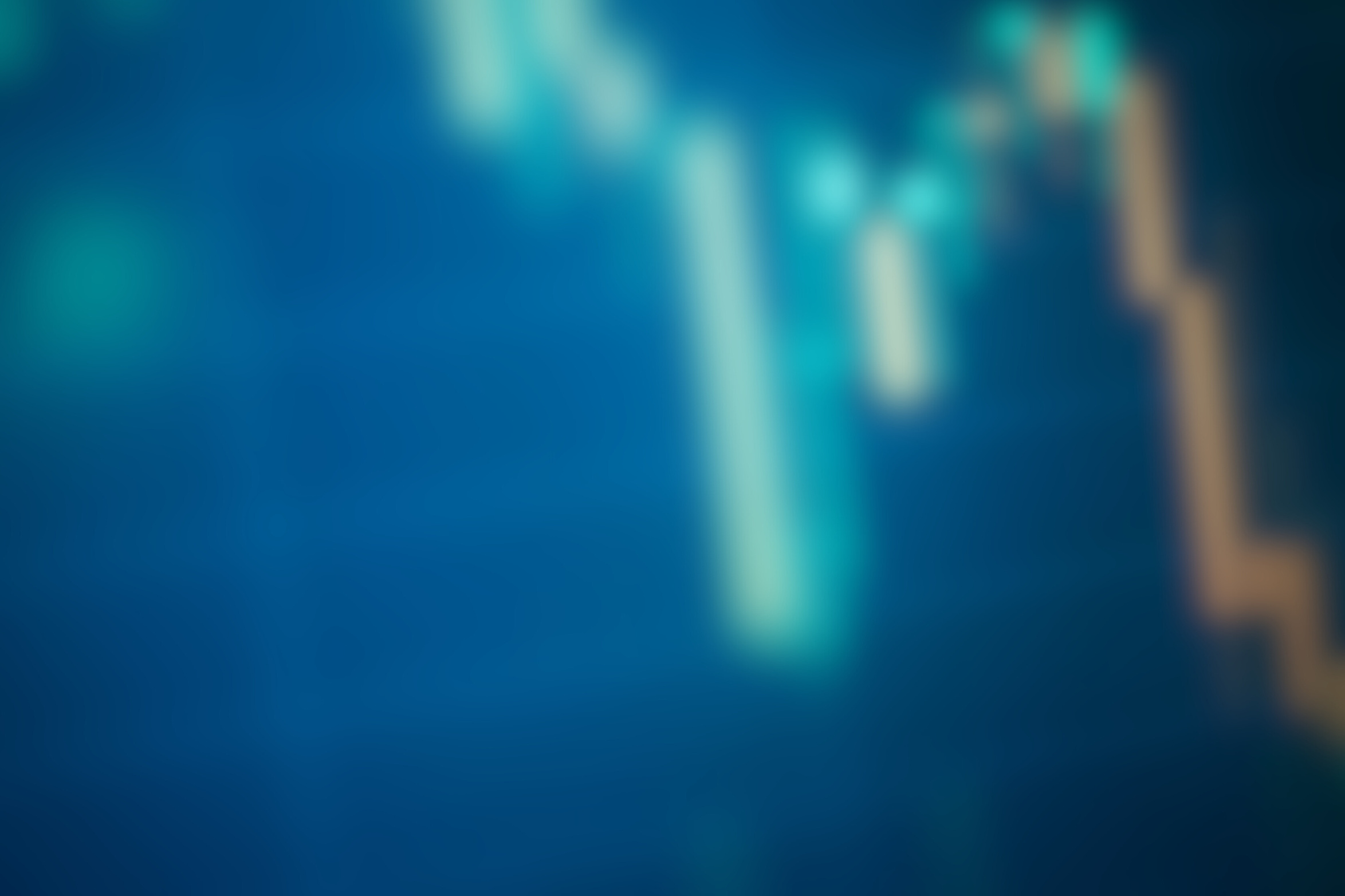 Module 5: Greenwashing
How to spot/avoid and report it in order to ensure your investments are protected from greenwashing consequences
©BETTER FINANCE 2023
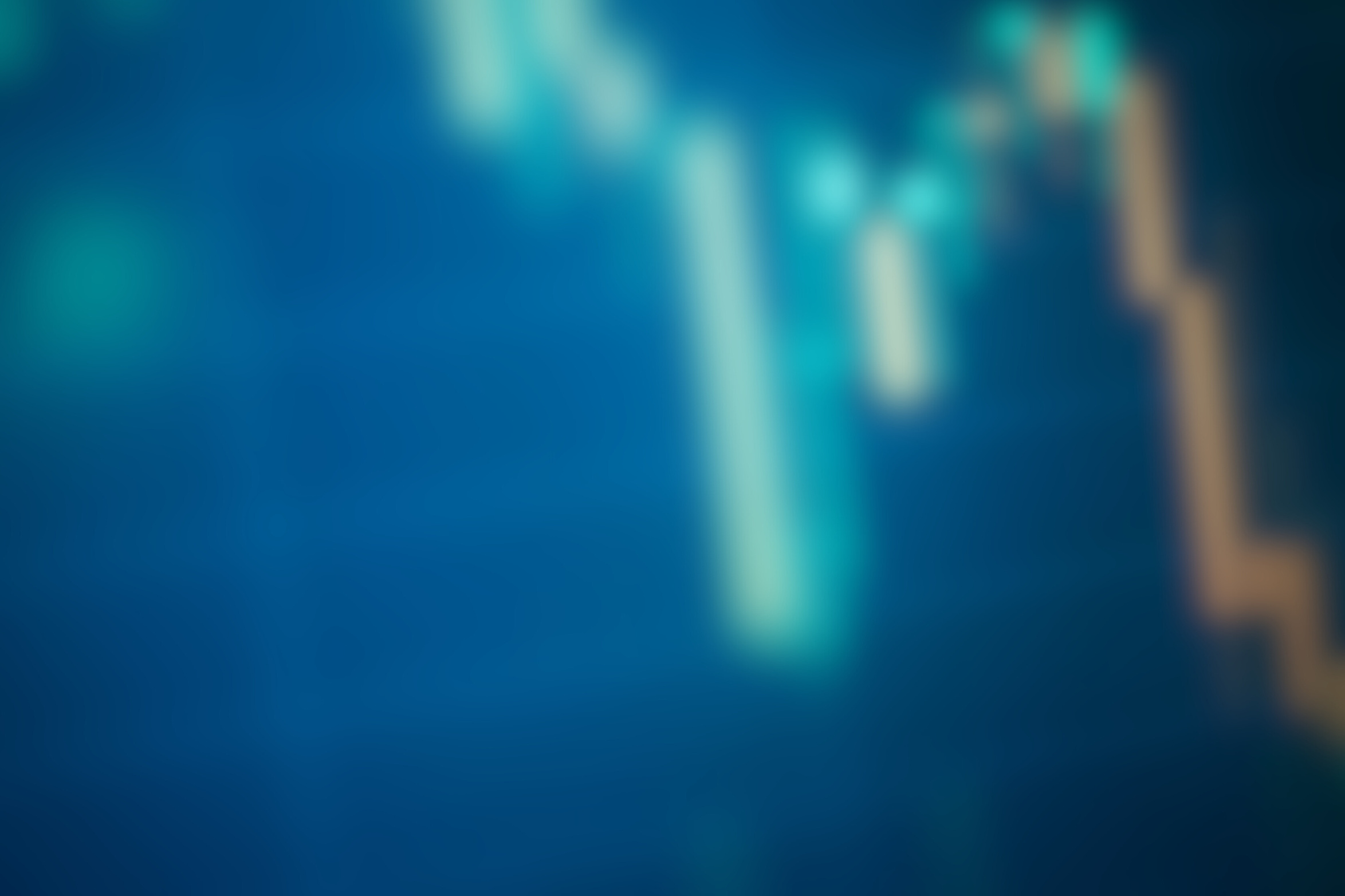 DISCLAIMER
Invest for Better Climate EU is a non-profit initiaitive dedicated to education without providing financial advice. The information and materials provided in this course are offered for general educational purposes only and are not intended to provide financial planning, legal, tax, accounting, or investment advisory services. Strategies or descriptions of any investments do not suggest an endorsement. Always do your own research and/or confer with professionals before making any investment decisions. You should also be sure that you understand any potential tax implications before you sell existing investments.
©BETTER FINANCE 2023
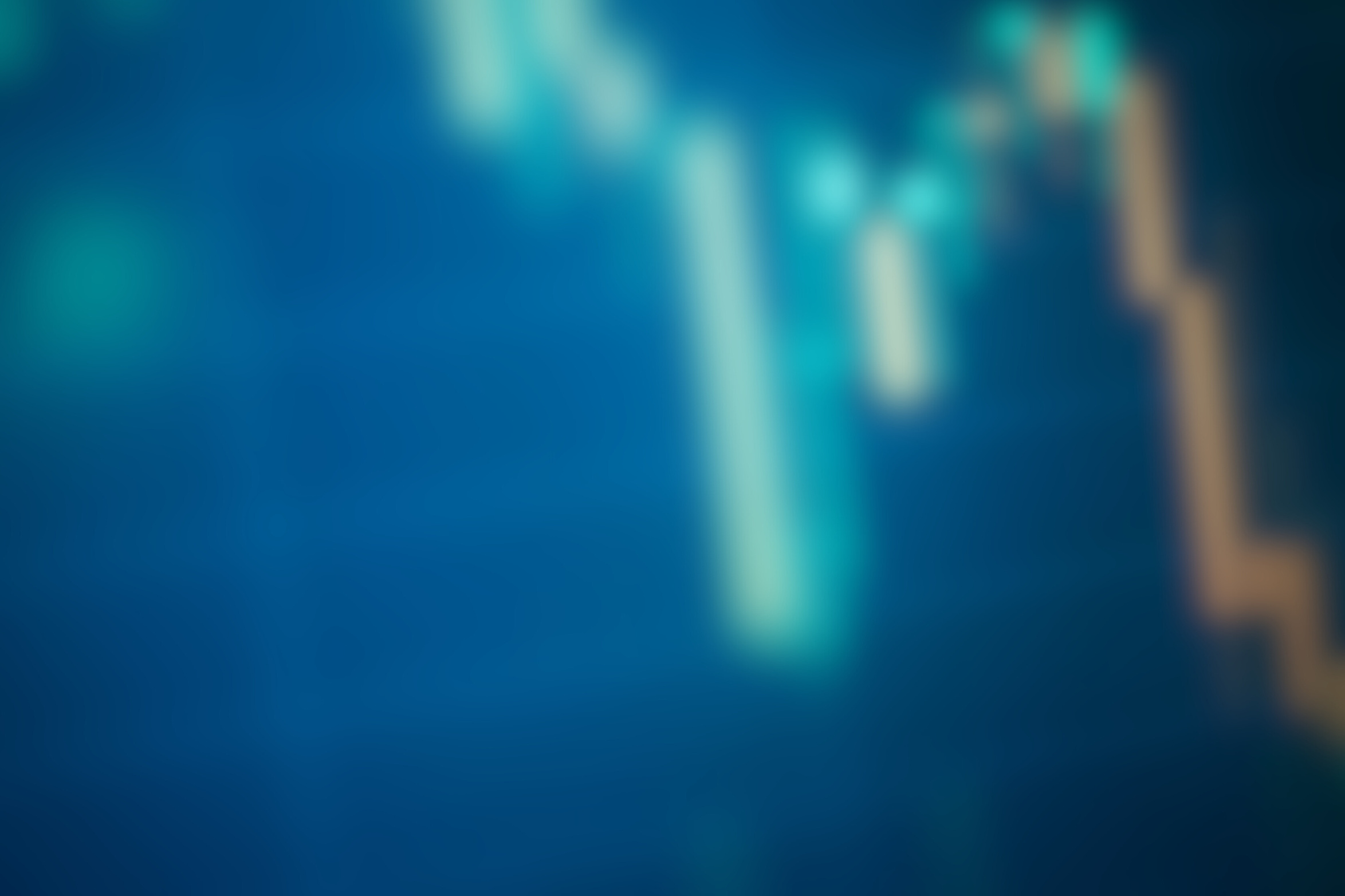 Learning Objectives
Learn about greenwashing
Identify concrete examples of greenwashing
Learn about what the EU is doing to prevent this and how you can combact such practices
Any other country specific learning points
©BETTER FINANCE 2023
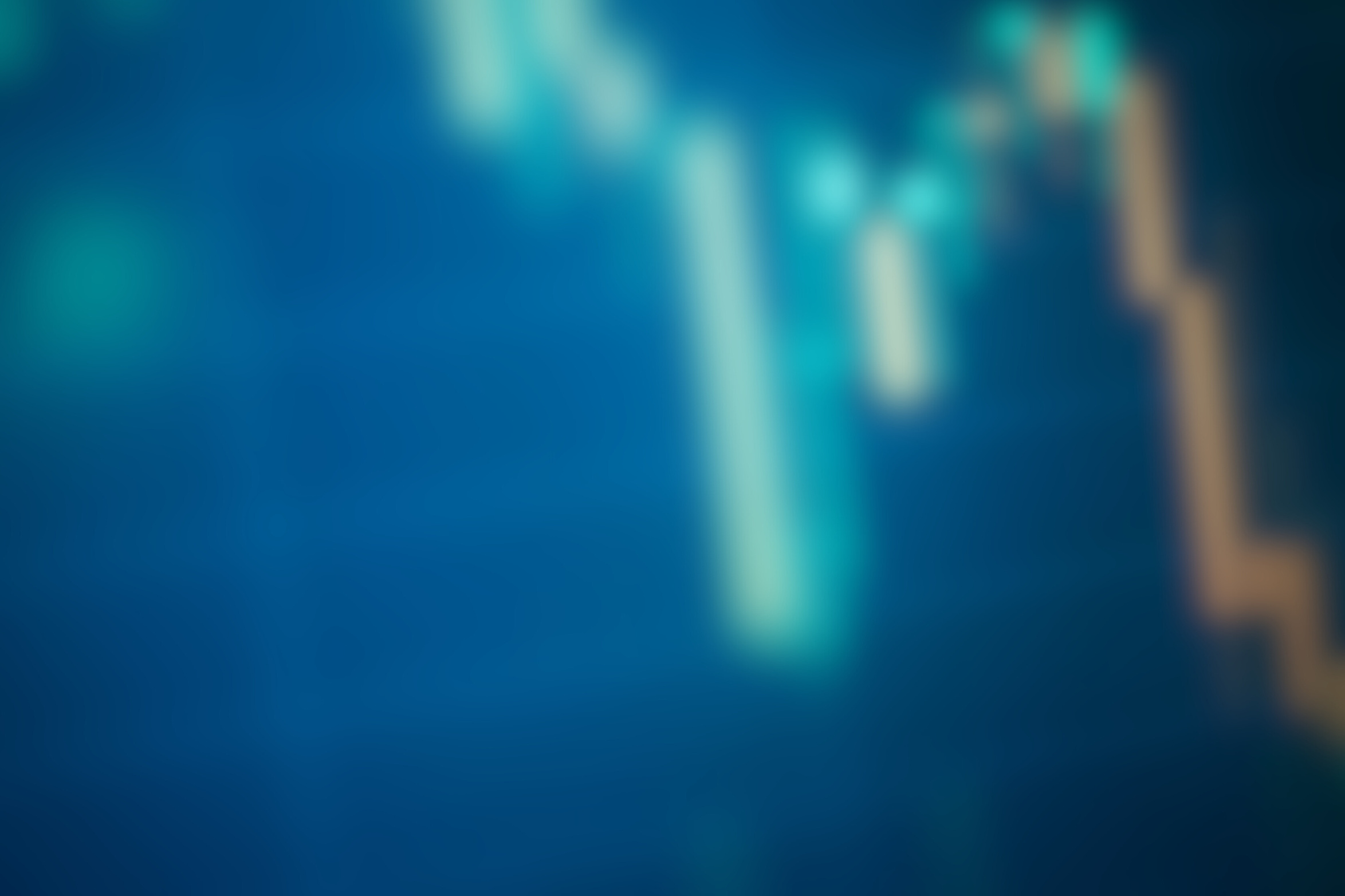 Greenwashing
Greenwashing are misleading claims that portray products and services as having a positive effect when in fact they do not.
This can occur within sustainability-related claims that are communicated to end users, for example regulatory documents like Key Investor Document, prospectuses, management reports etc.
©BETTER FINANCE 2023
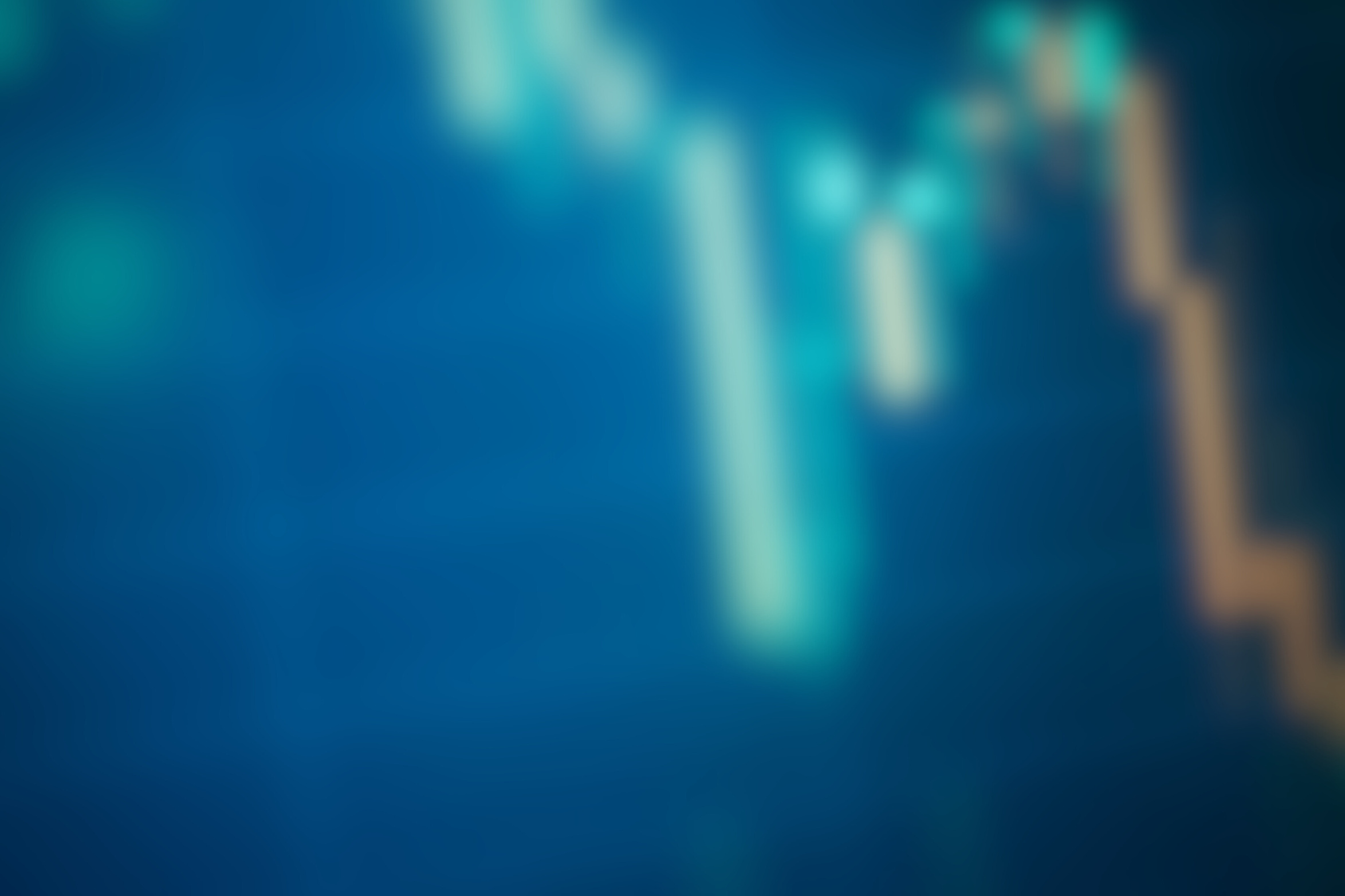 Examples of Greenwashing
Omission of information 
i.e. 'green' funds that also invest in oil and gas
Using misleading in-house ESG ratings 
i.e. an 'ecology' 'best in class' fund that does not explain how they measure the attainment of environmental objectives
Misleading advertisement
i.e. excessive imagery of solar panels, green technology on a fund's website
Non-binding commitments
i.e. a fund claims that an investor can achieve a positive effect on their CO2 emissions which depends on the amount they invested
©BETTER FINANCE 2023
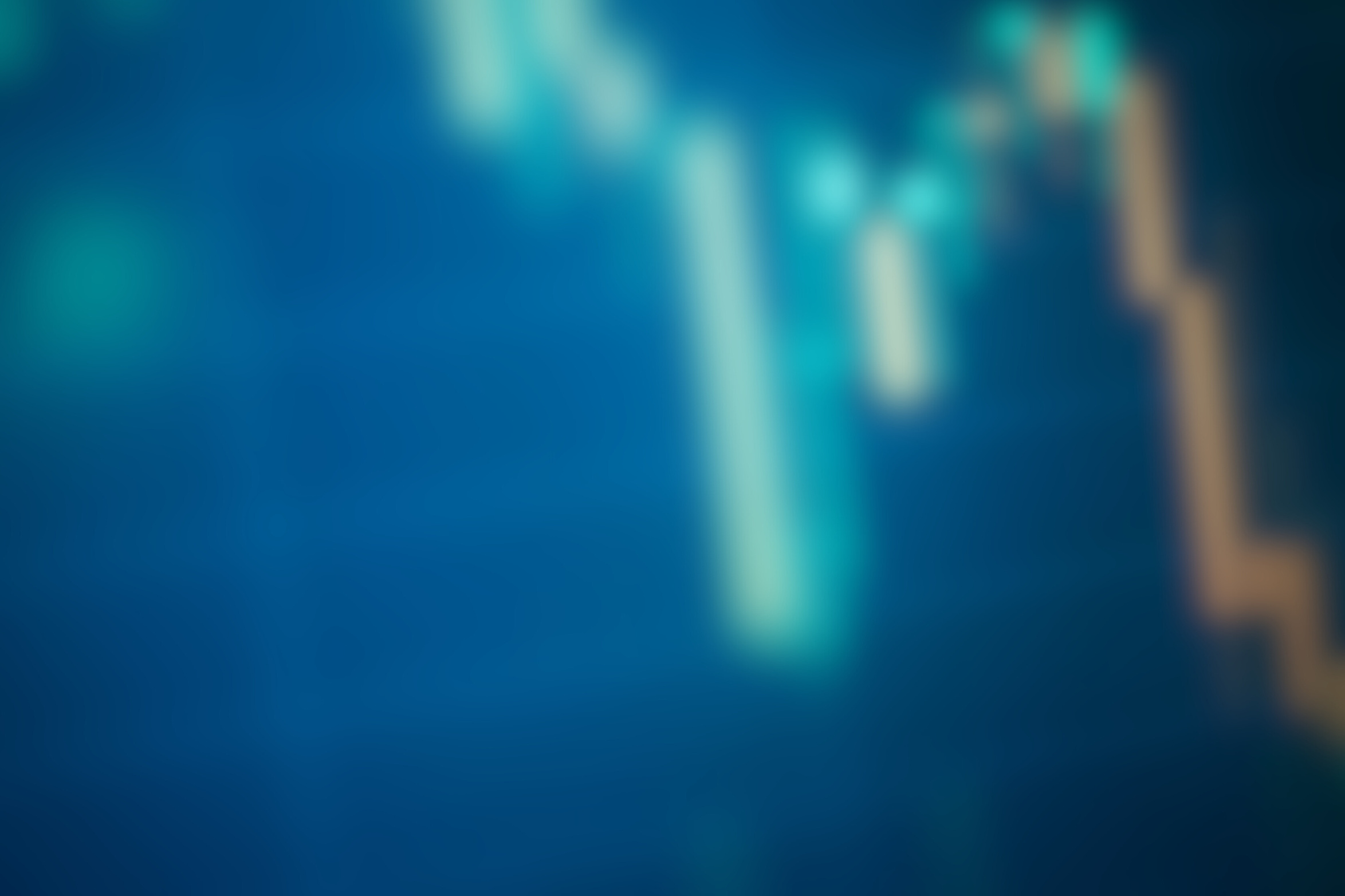 European action against greenwashing
The EU aims to introduce rules that make environmental claims 
reliable, comparable and verifiable
As a retail investor you should:
Keep an eye out for immeasurable terms
Look for labels/benchmarks from third parties
Conduct research using reliable sources
Observe what the company does
©BETTER FINANCE 2023